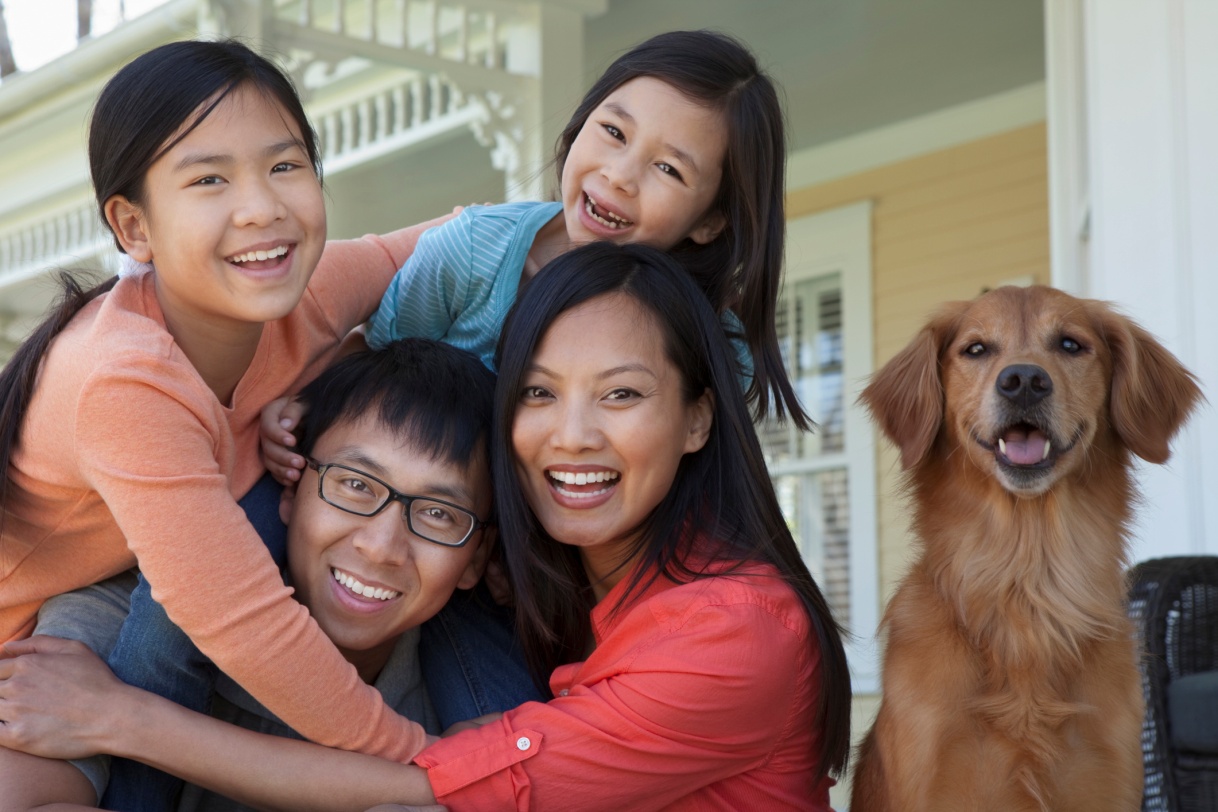 House 
Greater Minnesota Economic & Workforce Development Policy Committee
January 29, 2015
Our Mission: 

Minnesota Housing finances affordable housing for low- and moderate-income households while fostering strong communities.
Our Current Environment
Need for affordable housing is large and growing
600,000 households are cost-burdened
8,000 - 10,000 Minnesotans are homeless	
Low rental vacancy rates
Rising construction costs
Growing preservation needs 	
Foreclosure rate declining
Barriers to accessing homeownership
[Speaker Notes: 600,000 households are cost-burdened, and nearly 500,000 lower income households are cost burdened
While we are making progress, there are still 10,000 Minnesotans who are homeless on any given night
Vacancy rates are extremely low, currently 2.6% in metro area (anything under 4% is considered low)
We know there are communities in Greater Minnesota with vacancy rates near 0
Median incomes have declined while rents have gone up
We also have aging housing stock that is in need of preservation
In many communities in Greater Minnesota, more than half the housing stock is more than 50 years old
The foreclosure rate has declined to pre-housing crisis levels. The number of foreclosures in 2013 was just below the number of foreclosures in 2006.
While we still have one of the highest homeownership rates in the country, the gap between white households and households of color is the worst in the country]
Our Strategic Priorities
Preserve federally-subsidized rental housing
Promote and support successful homeownership
Address specific and critical needs in rental housing markets
Prevent and end homelessness
Prevent foreclosures and support community recovery
[Speaker Notes: Strategic Plan
Affordable Housing Plan]
Sources of Funding
Source: 2014 Affordable Housing Plan | Total Funding: $794,841,013
State Appropriations
No state appropriations are used for agency administrative costs
56% of state appropriations serve households with median annual incomes below $12,000
61% serve households with median annual incomes below $19,500
Uses of All Funding Sources
Total: 
62,789 households
Source: Minnesota Housing 2013 Program Assessment
Program Delivery
Nearly all assistance provided through network of private delivery partners
Lenders 
Developers/Property Managers
Social Service Providers
Programs accessed through a variety of delivery methods
Consolidated RFP, pipeline basis
We do not own and operate any housing
[Speaker Notes: Work with statewide delivery partners to carry out programs

Explain our consolidated RFP process]
Our Impact
62,789 households served in 2013
2,089 units of new affordable rental units and affordable rental units preserved
75% of renters assisted had an annual income under $20,000
2,765 mortgages, 23% to households of color
In 2014, we have increased to 26% HHs of color
Median annual income of homebuyers assisted $48,500
$782 million total resources allocated
Our Housing Continuum
Homelessness Prevention
Supportive Housing
Affordable Rental Housing
Affordable Homeownership
Prevent homelessness before it begins
Median annual income of households served: $9,000
Permanent supportive housing for households experiencing homelessness
Median income of households served: $8,000 - $10,000
New construction or acquisition and rehabilitation of affordable rental housing
Preservation of existing affordable housing
Median income of households served: $8,000 - $22,000
First time homebuyer loans
Home improvement loans
Single family development
Median income of households served: $20,000 - $63,000
FY 2016-17 Budget
* FY 14-15 base for Homeownership Rehab Loans includes $3 million in special appropriations for disaster assistance.
Minnesota Housing and Workforce Housing
Economic Development and Housing Challenge Program (Challenge) - a resource for communities since 1999
Challenge in Greater Minnesota 2010-2014:
382 units of affordable rental housing
368 homeownership opportunities
Challenge income limits: 
80% statewide media income ($58,000) for rental housing 
115% of statewide median income ($82,000) for homeownership
Minnesota Housing and Workforce Housing
HOME, Housing Infrastructure Bonds, and Low Income Housing Tax Credits also support housing development in Greater Minnesota
Low Income Housing Tax Credits in Greater Minnesota 2010-2014:
830 units of new construction housing
Different Areas, Different Needs
Experience shows these are the key elements of success for meeting unique housing needs across the state:
Housing Study
Housing Dialogues
Build relationships with development community
Prioritize needs
Get technical assistance and submit applications
Housing Study
Gaining a better understanding of housing needs and current market dynamics is an important first step.
Housing & Community Dialogues
2015
Willmar
Crookston
Alexandria
Montevideo
Saint Cloud
Faribault
Cloquet
2014
Iron Range
Bemidji
Winona
Fergus Falls
Austin
Also participated in Duluth housing summit partnering with local organizations
2013
Mankato
Worthington
Brainerd
We also participated in the Olmstead County housing summit
Other Housing Discussions
Duluth Housing Summit
Olmstead County Housing Summit
Workforce Housing discussions in Roseau, Thief River Falls, Worthington, Jackson
Minnesota Housing Partnership Institutes
MN Association of Development Organizations, MN Economic Development Association
Relationships in the Development Community
Example: Roseau workforce housing 
Housing study proved a market need existed
Minnesota Housing brought experienced developers to the table
Developers worked with local stakeholders to create and submit housing proposals
Application was funded and is in progress
Thief River Falls
Housing study shows low vacancy rates, long commute times and 100+ open positions at one employer alone
Need for affordable workforce housing cited as key to city’s economic health
Series of meetings with local stakeholders identify priorities and educate community on what affordable housing is and isn’t
River Pointe Townhomes
Thief River Falls
24 units of rental housing funded through Housing & Job Growth Initiative
41 units of investor equity driven rental development using local resources and funding from Greater Minnesota Housing Fund
Single Family developer leveraged contributions from city, Homark Homes, Digi-Key, and Housing and Job Growth Initiative
Building a Better Neighborhood
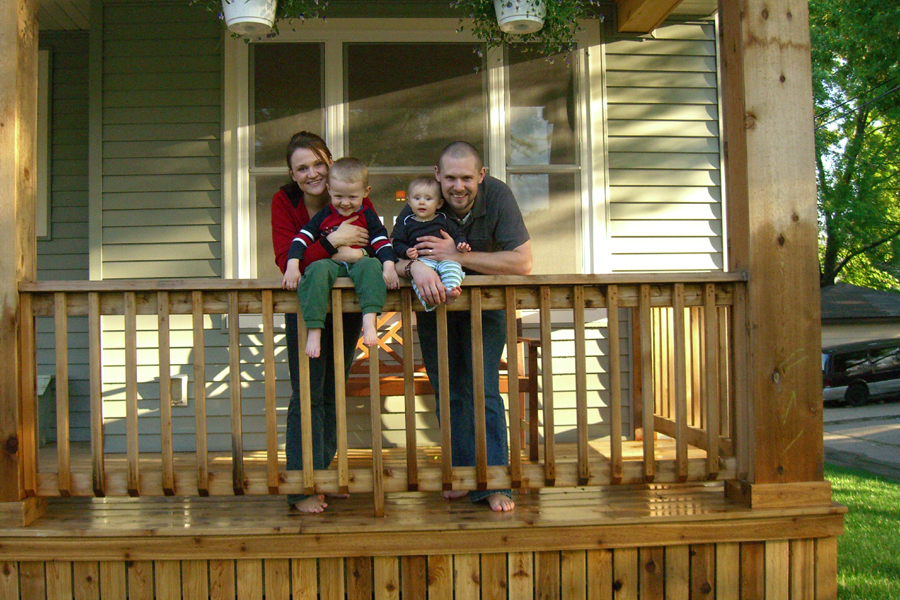 Continuing Challenges and Our Strategies
Homeownership Gap
Minnesota has the 3rd highest homeownership rate in the nation
We also have the 3rd worst disparity in homeownership rates between white households and households of color
[Speaker Notes: States with higher homeownership rates: West Virginia and Delaware

States with higher homeownership disparities: Connecticut and Wisconsin]
MN: Homeownership Rates by Race and Ethnicity
Source:  Census Bureau, 2000 Census and American Community Survey (2001-2013)
Homeownership Gap
Minnesota Housing sets goals for serving households of color with mortgage programs
This year 26% of households served are households of color, exceeding our goal
The overall market served approximately 10% households of color
We recently started Homeownership Capacity pilot program aimed at working in the community to close homeownership gap
Too Many Minnesotans Pay Too Much for Housing
28% of Minnesotans pay more than 30% of their income for housing (600,000 households)
Declined from 30% of Minnesotans in 2013
More than 250,000 lower income renters are cost-burdened
Only 100,000 fixed affordable units
Percentage of Cost-Burdened Households in Minnesota
Source:  Census Bureau, 2000 Decennial Census and American Community Survey (2001-2013)
Too Many Minnesotans are Homeless
8,000-10,000 Minnesotans are homeless on a given night
Almost half are children and youth
The number of chronically homeless and homeless veterans has declined
– We make progress when we focus our efforts
[Speaker Notes: We have seen a 39% decline in chronic homelessness since 2010.

We have seen a 47% decline in veterans homelessness since 2010.]
Too Many Minnesotans are Homeless
The Minnesota Interagency Council on Homelessness has adopted statewide Heading Home Plan to Prevent and End Homelessness
Plan includes many low cost/no cost items
New investments in Supportive Housing
State Capital Investment allowed us to finance 689 units of new supportive housing this year
Future focus will emphasize families and youth
Our Impact
Stable, affordable, high quality housing is a platform for success
Our efforts support key state priorities:
Education 
Jobs and Workforce Development
Better Government
For More Information
Contact: 

Mary Tingerthal
mary.tingerthal@state.mn.us
651.296.5738

Ryan Baumtrog
ryan.baumtrog@state.mn.us 
651.296.9820

www.mnhousing.gov